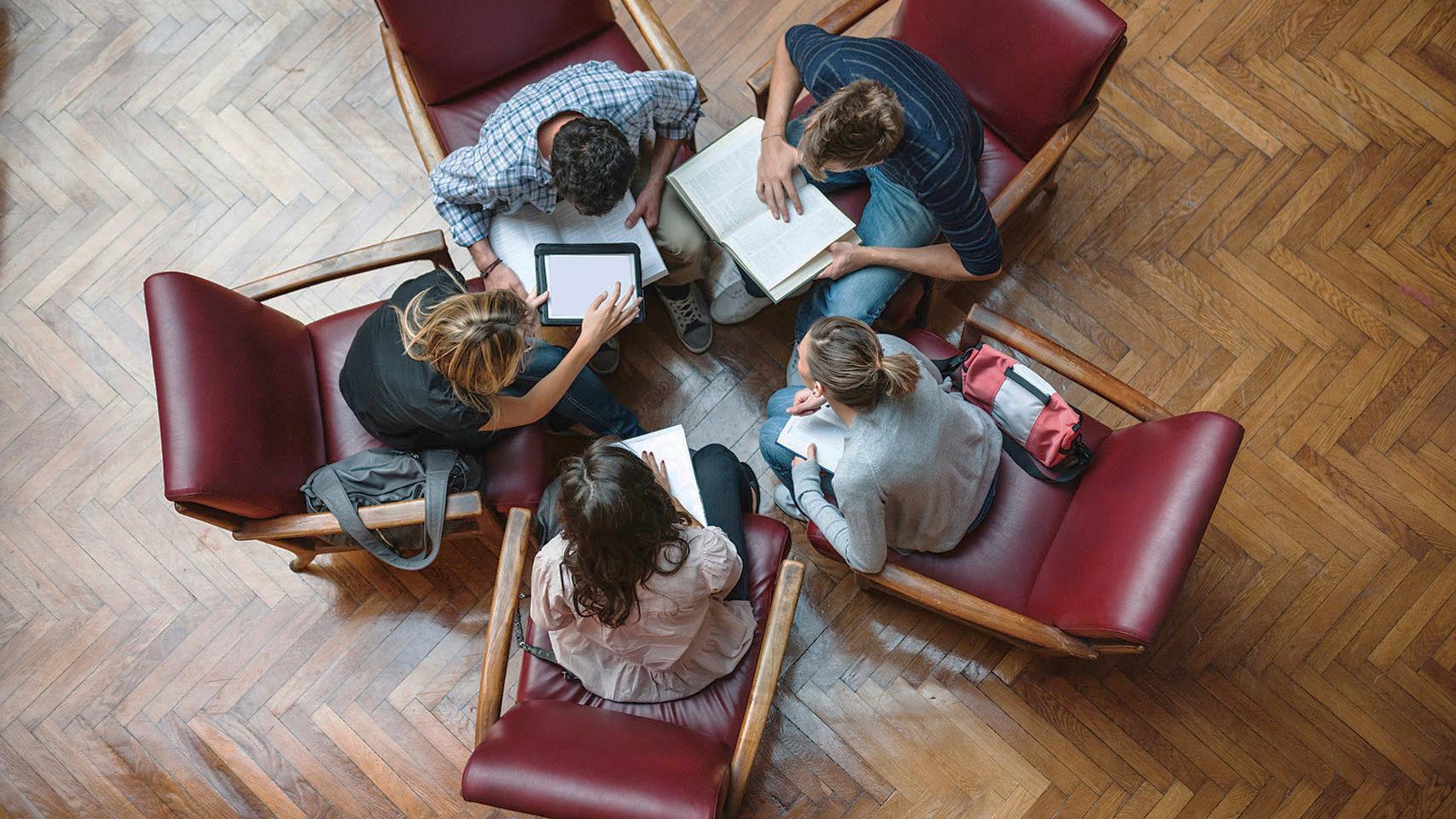 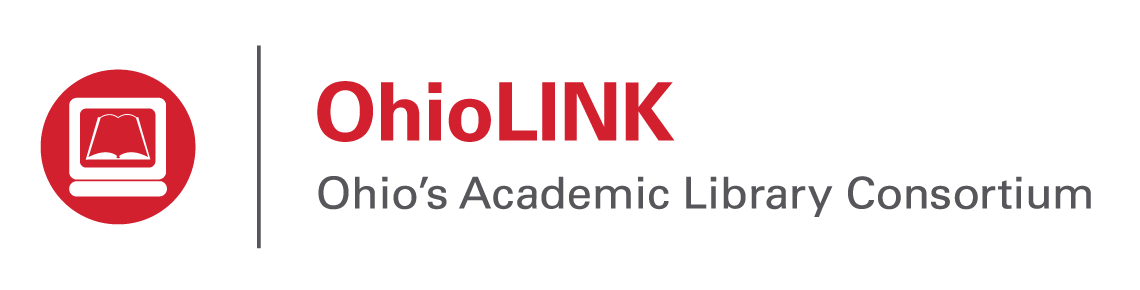 Print Archive Network (PAN) Forum:  
OhioLINK Validation of Serials
Amy Pawlowski
Deputy Director, OhioLINK
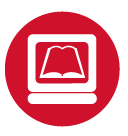 Short History
Serials Validation Routines 2010 –2016
2010/2011: Developed policies, procedures, and tested against a set of reference holdings.
Initial policy for validating serials: validate at the issue level including verifying that all pages were intact.  
Done for all identified keeper volumes.
Use this validation policy between 2010 and early 2016 to validate keeper volumes for:
130 JSTOR titles
129 Elsevier titles
15 Large Volume Serial Titles
Updated Serials Validation Policy & Procedures 2016
In Summer, 2016, the de-duplication process was evaluated to identify potential efficiencies.
Findings: 
the validation process took a significant portion of the process (about 60%)
Running depository lists against the INN-Reach catalog was time consuming
Updated Serials Validation Policy & Procedures 2016 cont’d
Change to process from study: 
Internal workflow improvement: Get deduplication information out of INN-Reach as opposed to the Depository Catalog.
Change in Policy from study:
Reduce validation to volume level: Verify the volume is on the shelf as opposed to page level verification.
This was agreed to for titles in which at least 1 print copy existed in the state of Ohio OR at least 2 print copies existed on OCLC.
Results of New Policy & Process
Reduced OhioLINK central staff time creating final deduplication lists.
Time per title has improved slightly but not as expected
Other factors continue to slow the process down:
New staff needing to be trained
The need to check against other holdings databases besides the Central Catalog
Time per title is expected to improve as the factors go away
Questions?
Amy Pawlowski
Deputy Director, OhioLINK
amy@ohiolink.edu
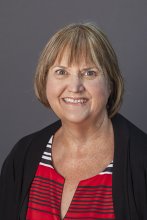 Anita Cook
Librarian, Shared Resources and ILS
anita@ohiolink.edu
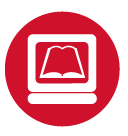